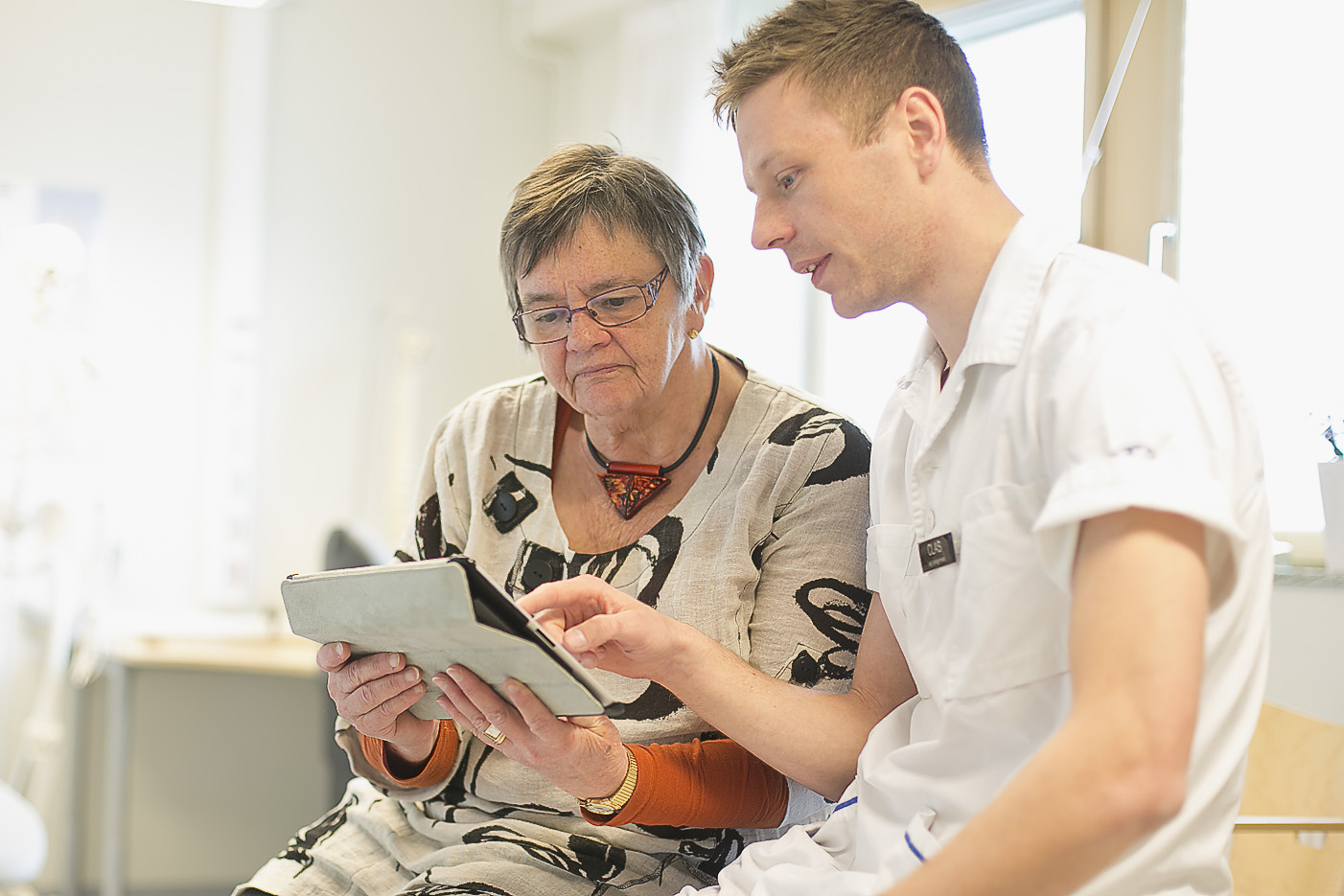 Kunskapsbaserad, jämlik och resurseffektiv vård
Region Östergötland
450 000 invånare
13 000 medarbetare
Region Jönköpings län
350 000 invånare
10 000 medarbetare
Region Kalmar län
243 000 invånare
7 000 medarbetare
[Speaker Notes: Sydöstra sjukvårdsregionen är en av sex sjukvårdsregioner i landet.
I regionen bor drygt 1 miljon människor.
Våra tre regioner har totalt 20 000 medarbetare.]
Vi samverkar för att: • tillgodose invånarnas behov   av hälso- och sjukvård• främja och bidra till invånarnas hälsa• främja och bidra till utveckling av hälso-  och sjukvården i sjukvårdsregionen• solidariskt hjälpa varandra
[Speaker Notes: Samverkan i Sydöstra sjukvårdsregionen regleras i:
Reglementet för Samverkansnämnden
Ett långsiktigt regionsamverkansavtal
En årlig överenskommelse om samverkan och vård]
Samverkansnämnden (SVN)
Regionsjukvårdsledningen (RSL)
Regionsjukvårdsledningens stab
Kunskapsråd
Regionala samverkansgrupper (RSG)
Kirurgi och cancer
Diagnostik och sinnen
Hälsa och rehabilitering
Medicin och akut vård
Regionala medicinska programområden (RMPO)
Uppföljning och analys
Metoder för kunskaps-stöd
Kvalitets-register
Barn och ungdomars hälsa
Hälsofrämjande
Primärvård
Psykisk hälsa (RCPH)
Rehabilitering, habilitering och försäkringsmedicin
Äldres hälsa
Cancersjukdomar (RCC)
Hud- och könssjukdomar
Kvinnosjukdomar och förlossning
Mag- och tarmsjukdomar
Njur- och urinvägs-sjukdomar
Rörelseorganens sjukdomar
Akut  och perioperativvård
Endokrina sjukdomar
Hjärt- och kärlsjukdomar
Infektionssjukdomar
Lung- och allergisjukdomar
Nervsystemets sjukdomarReumatiska sjukdomar
Medicinsk diagnostik
Sällsynta sjukdomar (CSD)Tandvård
Ögonsjukdomar
Öron, näsa, halssjukdomar
Patient-säkerhet
Forskning, Life science
Läkemedel,
medicinsk teknik
Upp-handling
Hållbar utveckling
eSpir
Regionala arbetsgrupper (RAG)
[Speaker Notes: Mycket av samverkan sker i programområdena med verksamhetsföreträdare och sakkunniga från de tre regionerna.
Fyra kunskapsråd stöder och följer upp gruppernas handlingsplaner på uppdrag från Regionsjukvårdsledningen.]
Kunskapsrådens uppdrag
Ansvarar för att arbetet i ingående RMPO har förutsättningar för framgång
Utser ordförande i ingående RMPO
Följer upp RMPO:s arbete utifrån våra patientlöften och RMPO:s uppdragsbeskrivning genom handlingsplan och årsrapport
Är länken mellan RMPO och RSL
Hanterar samverkansfrågor som inte kan hanteras av ett enskilt RMPO
Utgör plattform för utbyte mellan ingående RMPO
Ger representanten för RMPO primärvård möjlighet att säkra primärvårdsperspektivet och samverkan med ingående RMPO
Kunskapsrådens bemanning
Två ledningsrepresentanter per region samt sekreterare
Ordförande i ingående RMPO
Representant för RMPO primärvård
Ordförandeskapet roterar vartannat år med första byte 1 januari 2022.
Vid planerad frånvaro eller sjukdom ersätts kunskapsrådets ordförande av en annan ledningsperson från samma region.
RMPO-ordförande ersätts av valfri annan ledamot.
Roller i kunskapsråden
Ordförandes uppdrag 
företräder sjukvårdsregionen 
driver kunskapsrådets arbete framåt och säkerställer att uppdraget fullföljs 
etablerar relevanta kontakter med andra grupper 
initierar, planerar och leder möten 
skapar rutiner för och fördelar arbete som behövs mellan möten i samråd med gruppen 

Deltagares uppdrag 
Deltagarna är anställda inom respektive region. 
Deltagarna representerar sin region eller sitt programområde. De förväntas bidra med sakkunskap och aktivt samverka, förankra och sprida information i den egna organisationen eller programområdet.
Kunskapsråd diagnostik och sinnen
Programområden och arbetsgrupper
Ordförande
Ditte Persson

Sekreterare
Mats Mellqvist
Medicinsk diagnostikFredrik Enlund

Patologi
Radiologi

Sällsynta sjukdomar (CSD)Cecilia Gunnarsson
Tandvård
Carl Anjou
Ledamöter
Micael Edblom
Jan-Erik Karlsson
Karl Landergren
Fredrik Enlund
Robert Ring
Ögonsjukdomar
Pierfrancesco Mirabelli
Öron-, näsa- och halssjukdomar
Tatiana Jaklovska
Kunskapsråd hälsa och rehabilitering
Programområden och arbetsgrupper
Ordförande
Florence Eddyson Hägg

Sekreterare
Leni Lagerqvist
Barn och ungdomars hälsa
Tobias Ekenlie
Primärvård
Maria Engquist
Ledamöter
Micael Edblom
Susanne Yngvesson
Niklas Föghner
Elisabeth Kristiansen
Rolf Östlund
Psykisk hälsa
Ulf Grahnat
Psykiatri
Regionalt centrum för psykisk hälsa (RCPH)
Hälsofrämjande
Jesper Ekberg
Rehabilitering, habilitering och försäkringsmedicin
Stefan Bragsjö
Äldres hälsa
Arne Sjöberg
Kunskapsråd kirurgi och cancer
Programområden och arbetsgrupper
Ordförande
Kjell Ivarsson

Sekreterare
Marie Gustafsson
Ledamöter
Susanne Yngvesson
Henrik Holmberg
Johan Rosenqvist
Ann Josefsson
Jessica Frisk
Cancersjukdomar
Srinivas Uppugunduri

RCC
Hematologi
Onkologi
Rörelseorganens sjukdomar
Ann Hertzman
Njur- och urinvägssjukdomar
Ingrid Erlandsson

Njurmedicin
Urologi
Hud- och könssjukdomar
Birgitta Stymne
Kvinnosjukdomar och förlossning
Johan Skoglund
Mag- och tarmsjukdomar
Gunnar Persson

Gastroenterologi
Kirurgi
Kunskapsråd medicin och akut vård
Programområden och arbetsgrupper
Ordförande
Stefan Franzén

Sekreterare
Håkan Samuelsson
Ledamöter
Agneta Ståhl
Jan-Erik Karlsson
Karl Landergren
Annkristin Svensbergh
Eva-Lena Zetterlund
Akut och perioperativ vård
Anna Gunnarsson

Akutmottagning
Perioperativ vård
Prehospital vård
Trauma
Endokrina sjukdomar
Pär Wanby

Diabetes
Hjärt- och kärlsjukdomar
Jan-Erik Karlsson

Kärlkirurgi
Lung- och allergisjukdomar
Helena Engström
Nervsystemets sjukdomar
Fredrik Lundin
Infektionssjukdomar
Maria Palmérus
Reumatiska sjukdomar
Vakant
Våra löften
Som patient i Sydöstra sjukvårdsregionen ska du 
erbjudas vård som är lätt tillgänglig för kontakt, bedömning och besök 
erbjudas diagnostik och behandling och uppföljning enligt bästa kunskap i varje möte 
vara delaktig och välinformerad genom hela vårdkedjan 
få tillgång till jämlik vård 
erbjudas bästa möjliga hälsofrämjande insatser och välfungerande screeningprogram 
få tillgång till patientsäker vård 
erbjudas kostnadseffektiv vård 
I Sydöstra sjukvårdsregionen prioriteras patientnära forskning.
Vad betyder löftena?
RMPO tar fram mätbara mål och konkretiserar vad patientlöftena betyder för respektive område.
Våra löften till invånarna
Psykisk hälsa
Mål 1
Mål 2
Mål 3
…
Cancersjukdomar
Behandling inom fyra veckor 
Best practice
Välinformerade och delaktiga
God palliativ vård oavsett bostadsort
Hälsofrämjande insatser/screening
Patientnära forskning
Kvinnosjukdomar och förlossning 
Mål 1
Mål 2
Mål 3
…
Programområde
Mål 1
Mål 2
Mål 3
…
www.sydostrasjukvardsregionen.se
[Speaker Notes: Sjukvårdsregionens webbplats används för att stödja samverkan.

Här hittar du:
Avtal och överenskommelser
Gemensam planering och uppföljning
Processtöd 
Mötesdokumentation
Resultat och vårdstatistik]